Unit  7   Films
Task
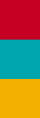 WWW.PPT818.COM
课前自主预习
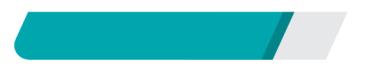 Consider
特技替身演员
set up
do charity work
be considered by…as…
到目前为止
不但……而且……
远远超过
not only
all over the world
including
has acted in
So far
is considered by
as
not only for his success
but also for
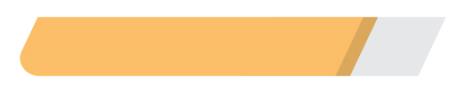 课堂互动探究
词汇点睛
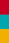 ●1　set up 建立，设立
[观察] He set up the Jackie Chan Charitable Foundation in 1988.
他于1988年建立了成龙慈善基金会。
We'll set up a bridge over the river next year.
明年我们将在这条河上建一座桥。
[探究] set up意为“建立，设立”。
[拓展] 含有up的短语：
give up　放弃　stay up　熬夜　  pick up　捡起　　get up　起床
put up　  张贴    eat up　吃完　　wake up  醒来　　look up　查阅
cheer up　振作起来　　clean up　清理　　grow up　长大
turn up　调大　　dress up　装扮　　           show up　出现
make up  编写　　come up　走近
活学活用
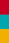 1.2017·贵港—What should we do for the disabled children?
  —You should ________ a study group to help them.
  A．take up             B．set up
  C．look up             D．put up
B
【解析】考查动词短语辨析。句意：“我们应该为残疾儿童做点什么呢？”“你们应该成立一个学习小组来帮助他们。”take up意为“占据”；set up意为“建立”；look up意为“查阅”；put up意为“张贴”。故选B。
●2　including prep.包括
[观察] …in over 30 countries all over the world, including the USA, Australia, Japan, Russia and South Africa.
……世界上30多个国家，包括美国、澳大利亚、日本、俄罗斯和南非。
His other successful films include the Police Story series in the 1980s and 1990s.
他的其他成功的电影包括20世纪80年代和20世纪90年代的《警察故事》系列。
The university includes ten colleges. 
该大学有10个学院。
[探究] including是介词，意为“包括”，一般用逗号与前面的句子隔开。include是及物动词，作谓语，意“____________”。
包括，包含
2 .用include的适当形式填空
    (1)The price ________ both the house and the furniture.
    (2)I hate animals, ________ dogs.
includes
including
●3　far more than 远远超过
[观察] Jackie Chan is a Chinese kung fu superstar, but his achievements are far more than that.
成龙是一名中国功夫巨星，但他的成就远不止于此。
[探究] more than 结构可以由 far, much, a little, nothing, no 等词修饰，这些词一般置于more than 结构前。
They need you much more than you need them. 
他们需要你远远多于你需要他们。
It took me a little more than three weeks to finish reading the book. 
读完这本书花了我三个多星期。
3.2017·达州—Is it ________ cheaper and ________ enjoyable to   
   travel by train than by plane?
   —Yes, I think so.
   A．very; very more
   B．even; a little
   C．more; much more
   D．much; far more
D
【解析】考查形容词比较等级的用法。第一空后的cheaper为形容词的比较级，不能用very或者more修饰，故排除选项A和C；根据句中的than可知enjoyable也应用比较级形式，即more enjoyable。故选D。
●4　consider vt.认为；考虑
[观察]  Jackie Chan is considered by many people as a superstar. 
成龙被许多人视为一名巨星。
I am considering going abroad. 我正在考虑出国。
I consider it impossible to get on well with him. 
我认为跟他和睦相处是不可能的。
I consider it as a great honour. 我认为这是极大的荣幸。
[探究] consider 是及物动词，意为“认为；考虑”。
常见搭配：consider sth 考虑某事                  
________________考虑做某事
______________ 把……看作……　　
consider＋that从句 认为……
consider＋it＋宾语补足语＋不定式 认为……
consider doing sth
consider…as…
A
4．2017·银川 Why not consider ________ Kunming for your next   
      vacation?
      A．visiting　  B．to visit      C．visited　   D．visitor
【解析】考查非谓语动词的用法。句意：为什么不考虑下一个假期去昆明旅游呢？ consider doing sth表示“考虑做某事”。故选A。
句型透视
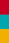 ●1　Then the Rush Hour series and the Shanghai Noon series made him even more popular. 
然后，《尖峰时刻》系列和《西域威龙》系列使他更受欢迎。
[探究] made him even more popular意为“使他更受欢迎”，make后接宾语(him)，再接形容词(popular)来补充说明宾语him的情况，这样的形容词被称为宾语补足语。
[拓展] 常见的接形容词作宾语补足语的动词有make, keep, get, find, wish等。形容词作宾语补足语，表示宾语的状态、特征等。
English interests me because I find it interesting. 
我对英语感兴趣，因为我发现它有趣。
I hope I can help you out of unhappiness. Wish you happy. 
我希望能帮助你消除不快。祝你快乐。
活学活用
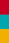 1．(1)我开一会儿门，你介意吗？
      Would you mind if I __________________ for a while?
      (2)请及时准备好一切。 
      Please ________________ in time.
keep the door open
get everything ready
●2　So far he has acted in nearly 100 films and has won many awards.
到目前为止，他出演了近百部电影，赢得了许多奖项。
[探究] so far表示“到目前为止，至今”(＝until now)，通常与______________连用。
We haven't had any trouble so far.
到目前为止，我们还没有遇到任何麻烦。
So far the work has been easy but things may change.
到目前为止，这项工作还很容易，但情况可能有变化。
现在完成时
[注意] 若不强调so far所描述的谓语动作一直持续到现在，只是侧重描述一种客观现象，则可用一般现在时(尤其是某些状态动词)。
So far, it is only talk. 至今还只是空谈。
2．2017·通辽  到目前为止，我们已经在山上种了数百棵树。
     _________ we have planted hundreds of trees on the hill.
So far